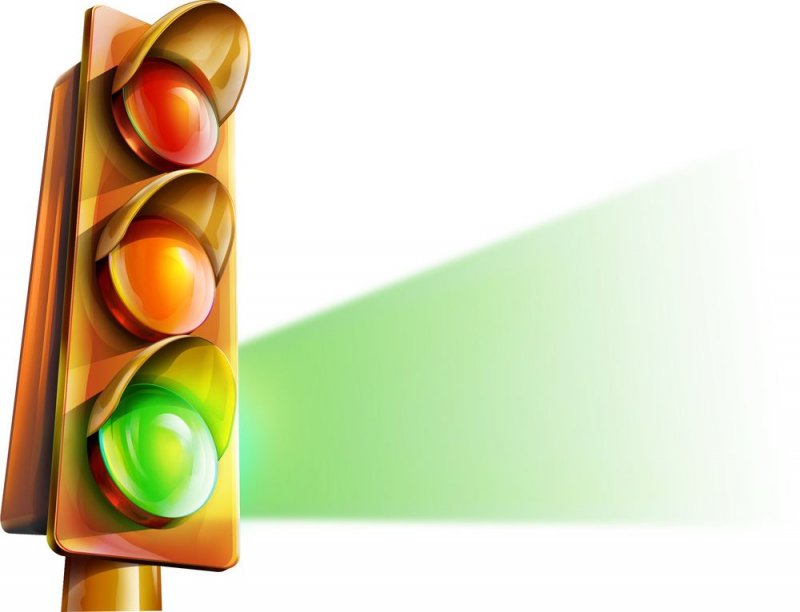 МБОУ «СОШ с. Вашендарой»
Светофор пешеходный и транспортный. 
Особенности сигналов светофора и действия пешеходов в соответствии с ними.
Презентацию подготовил учитель ОБЖ
Шаукалов И.К.
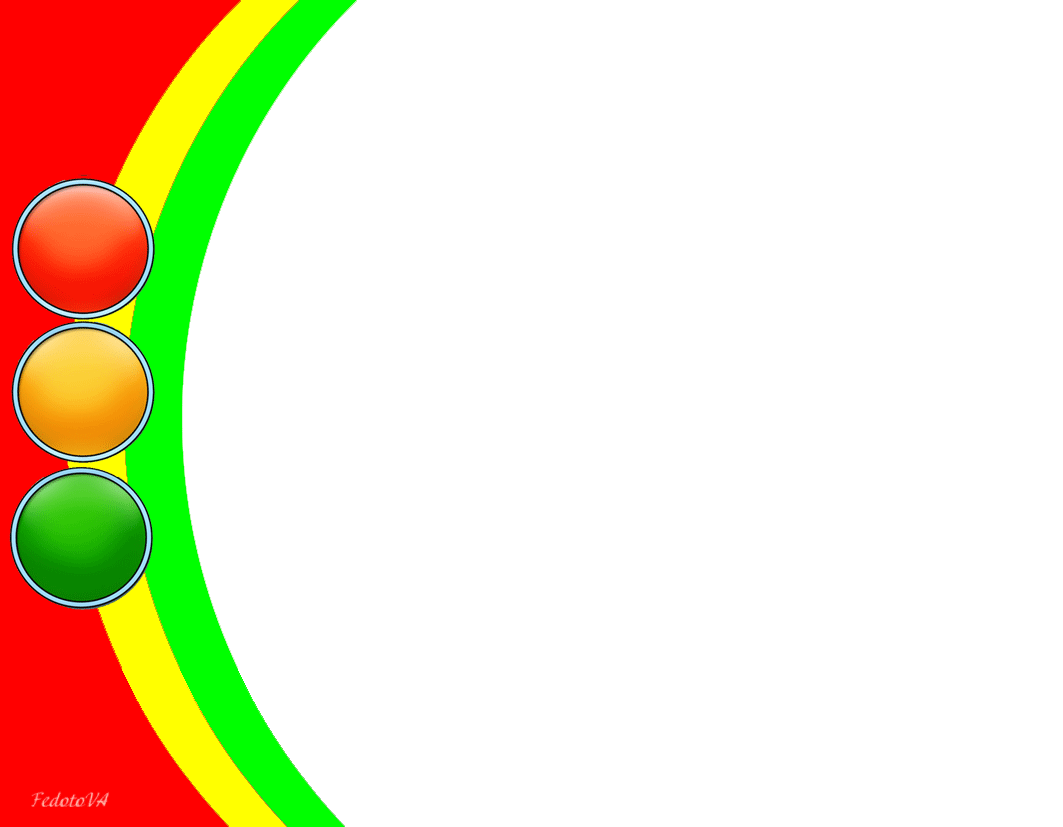 Рост ребенка – серьезное препятствие для обзора окружающей обстановки.
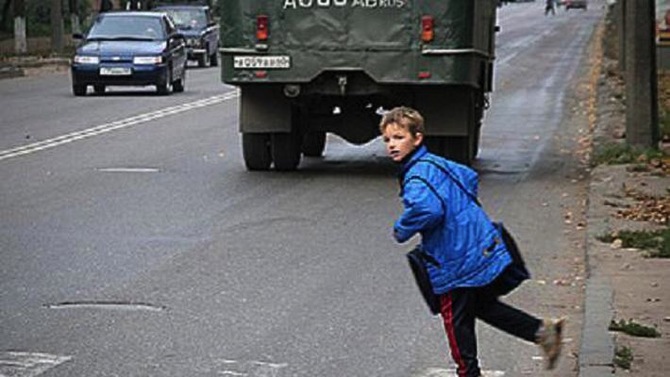 Из-за стоящих транспортных средств ему не видно, что делается на дороге, в тоже время он сам не виден из-за машин водителям.
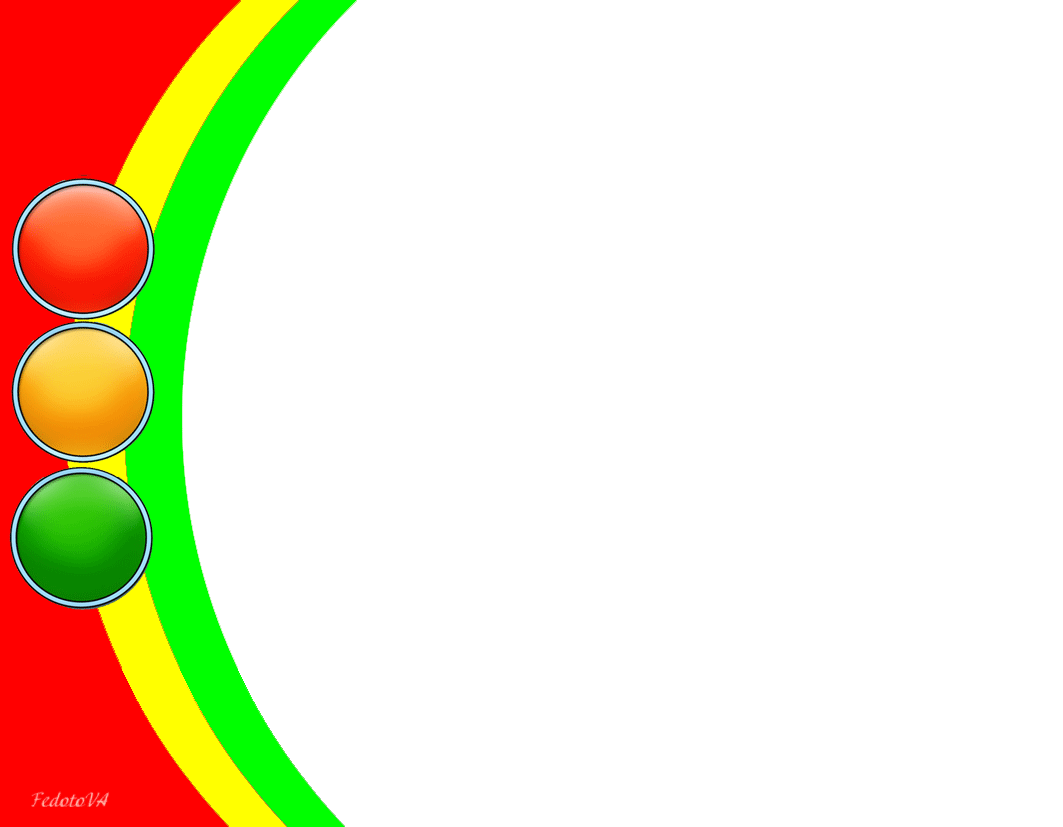 Поле зрения у детей на 15-20% уже, чем у взрослых.
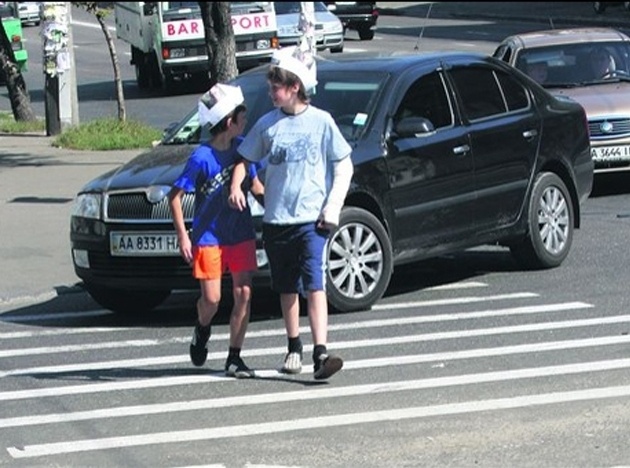 Поэтому транспортные средства слева и справа остаются ребенком не замеченными. Он видит только то, что находится напротив.
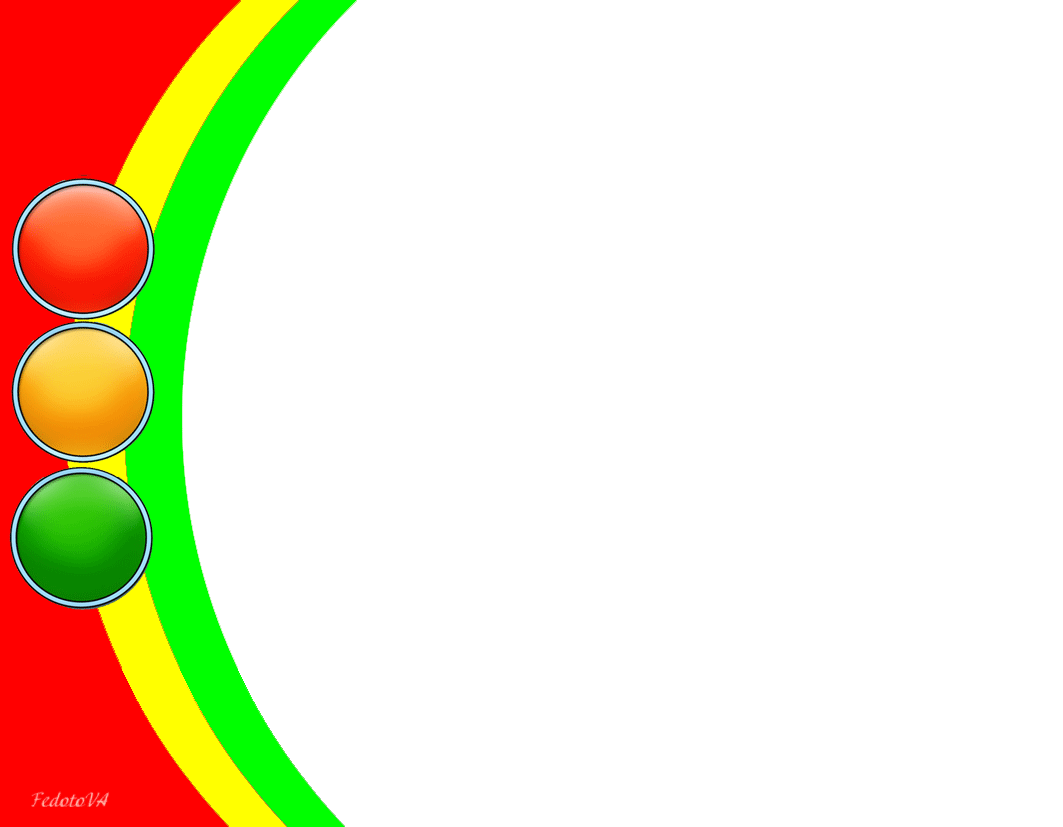 Ребенок до 8 лет плохо распознает источники звуков.
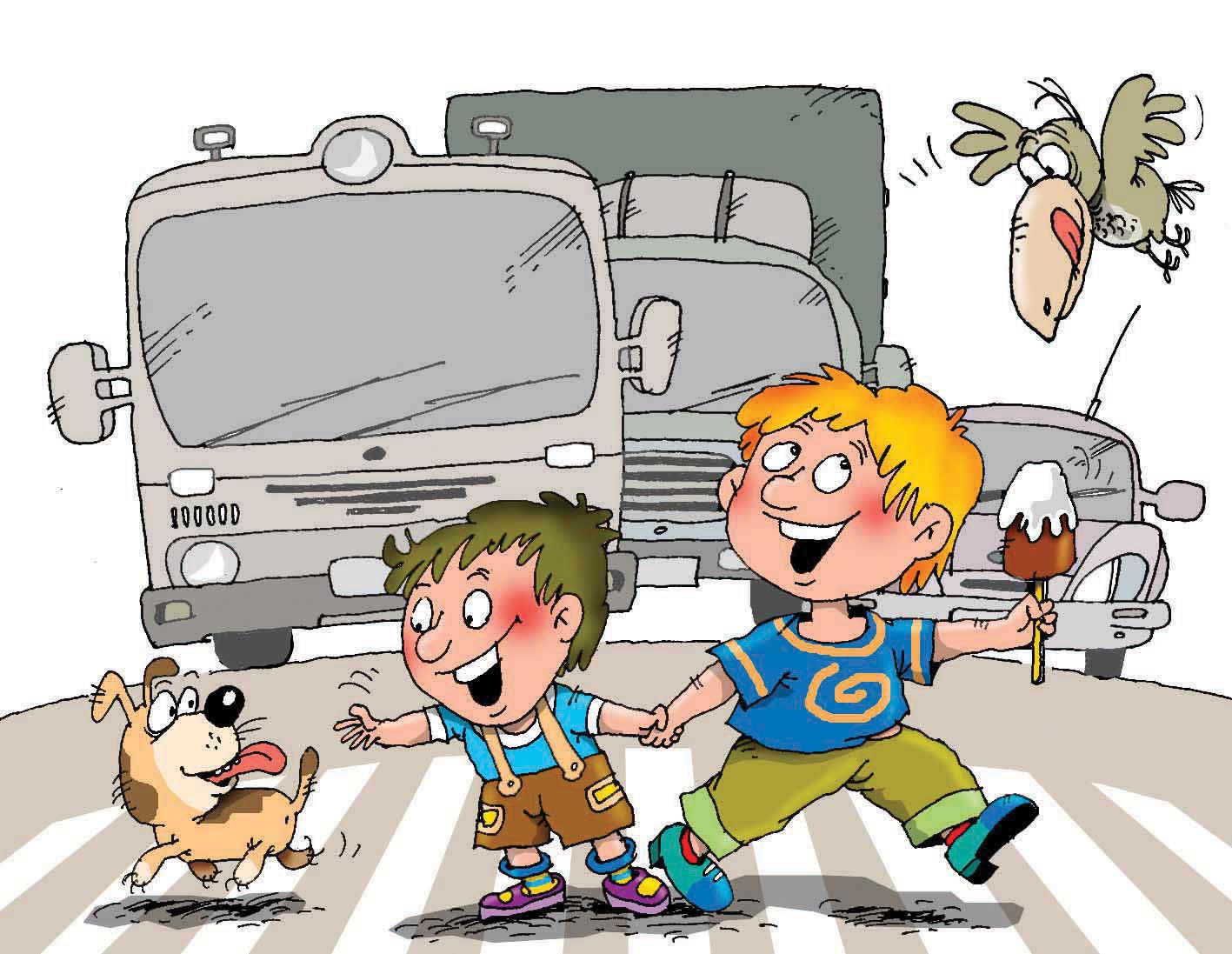 Ребенок слышит только те звуки, которые ему интересны. 
Детям трудно определить, откуда доносится шум приближающегося транспортного средства.
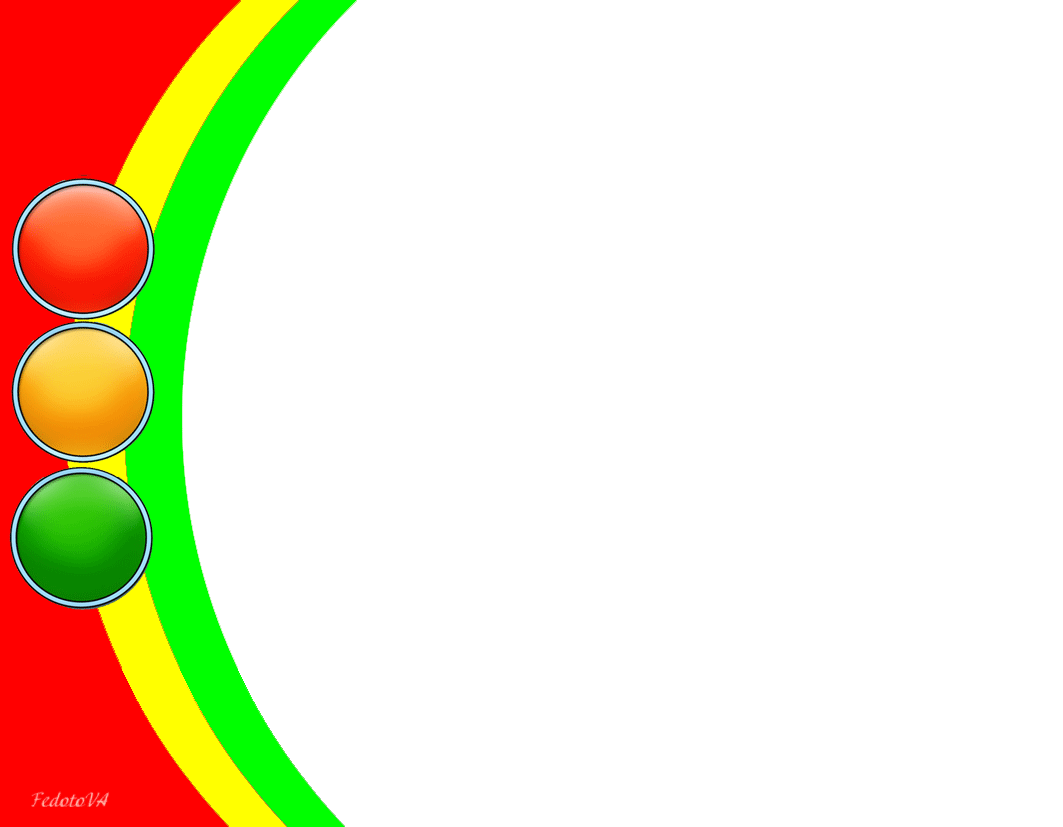 Дорогу надо не только видеть, но и слышать!
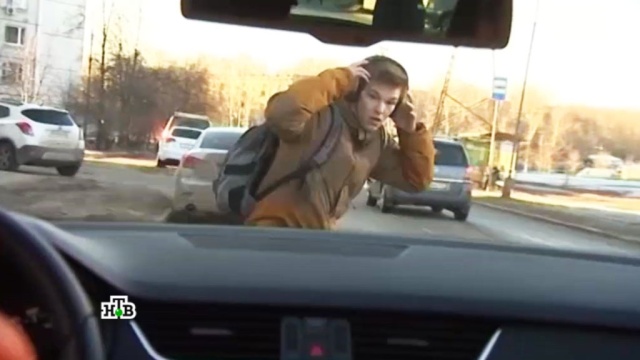 Нельзя переходить дорогу в наушниках 
и с телефоном перед глазами.
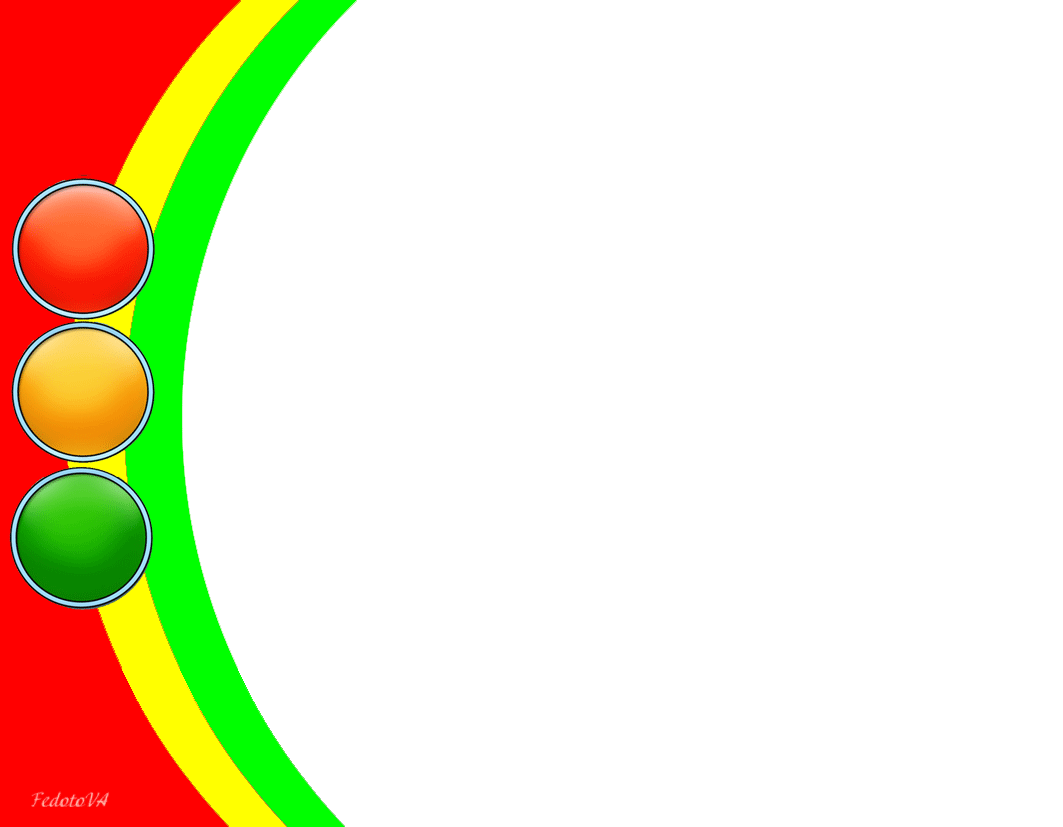 Дети не в состоянии на бегу сразу же остановиться.
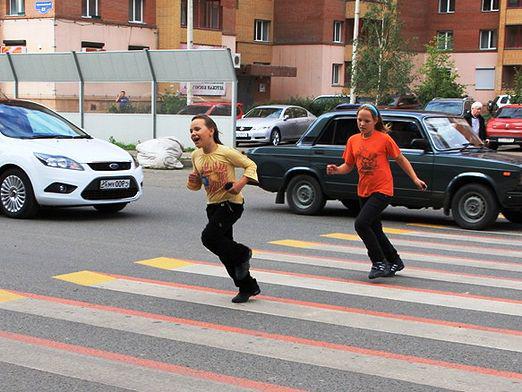 Поэтому на крик родителей или сигнал автомобиля они реагируют со значительным опозданием.
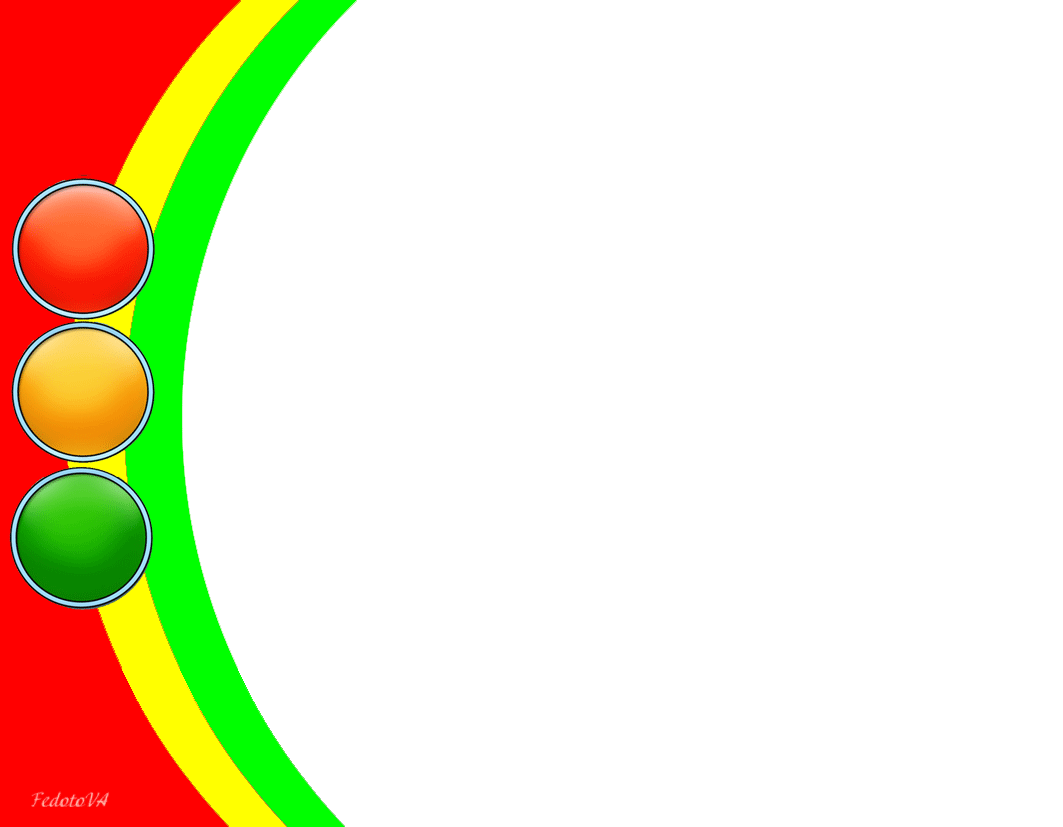 Дети эмоциональны и импульсивны.
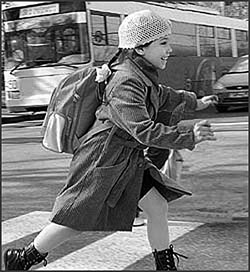 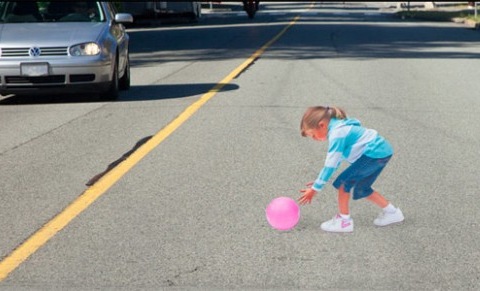 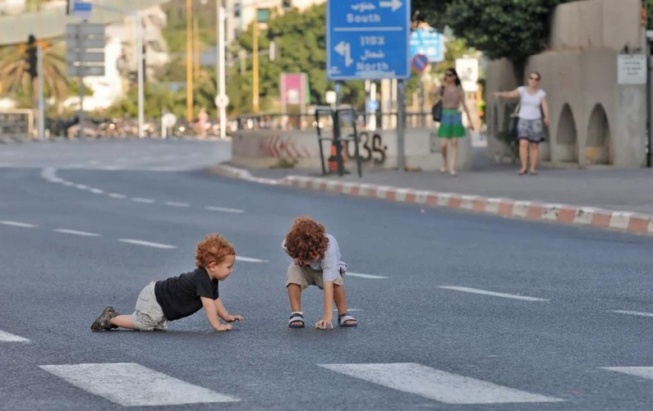 Их внимание концентрируется  не на предметах, представляющих опасность, а на тех, которые в данный момент интересуют его больше  всего.
Заметив предмет или человека, который привлекает его внимание, ребенок может устремиться к ним, забыв обо всем на свете.
Догнать приятеля, уже перешедшего на другую сторону дороги, или подобрать укатившийся мячик для ребенка гораздо важнее, чем надвигающееся транспортное средство.
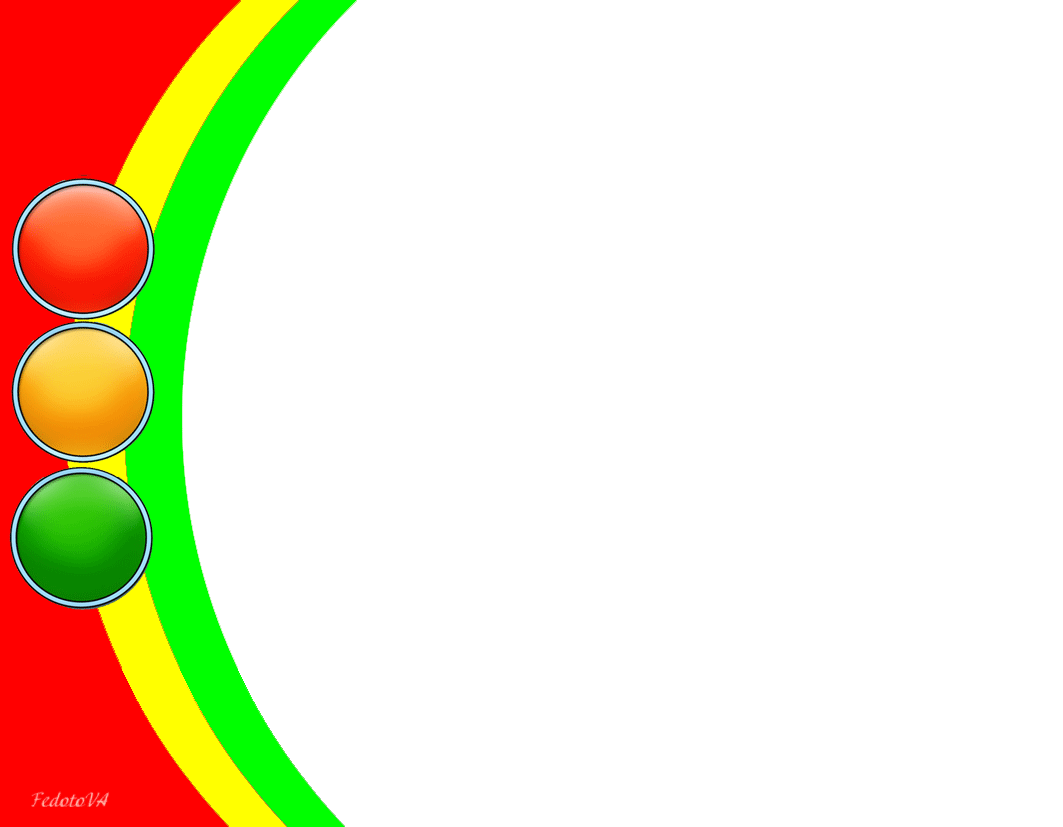 Реакция у ребенка, по сравнению со взрослыми, более замедленная.
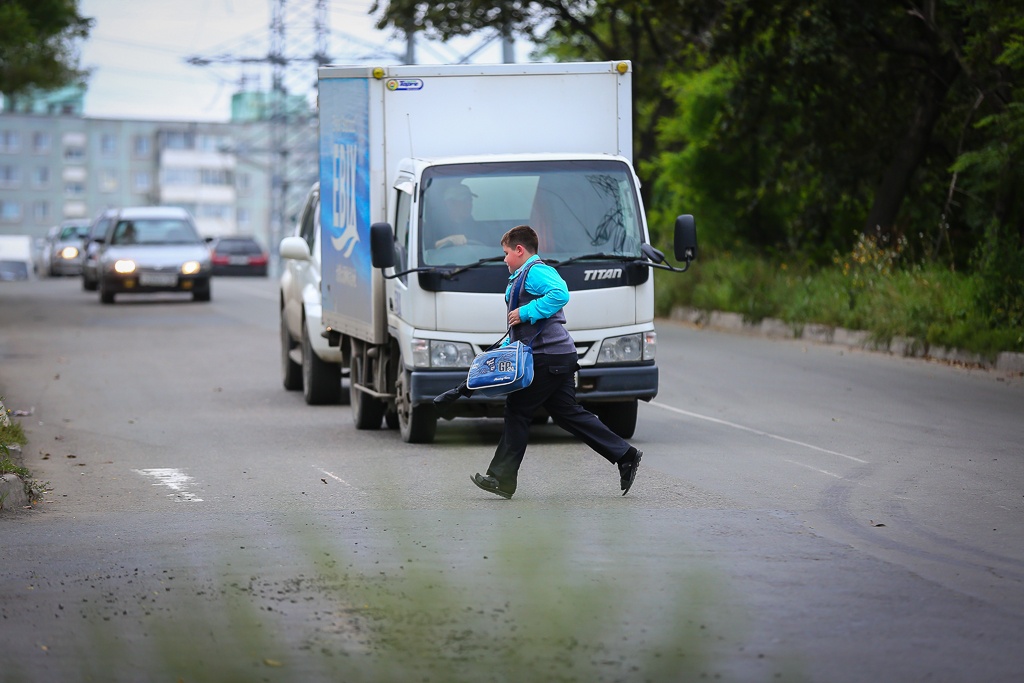 Взрослому, чтобы отреагировать на опасность 
требуется 0,8 - 1 сек.,  ребёнку необходимо 3 - 4 сек.
Чтобы отличить движущийся автомобиль 
от стоящего, семилетнему ребенку требуется до 4 секунд!
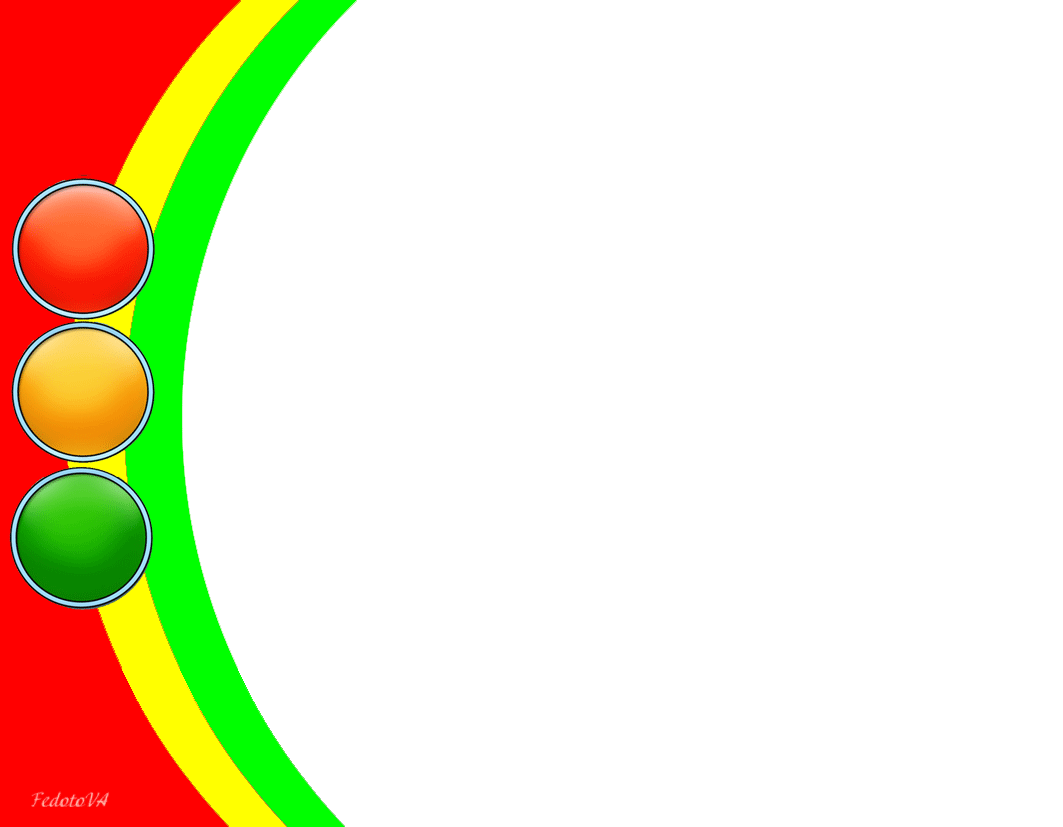 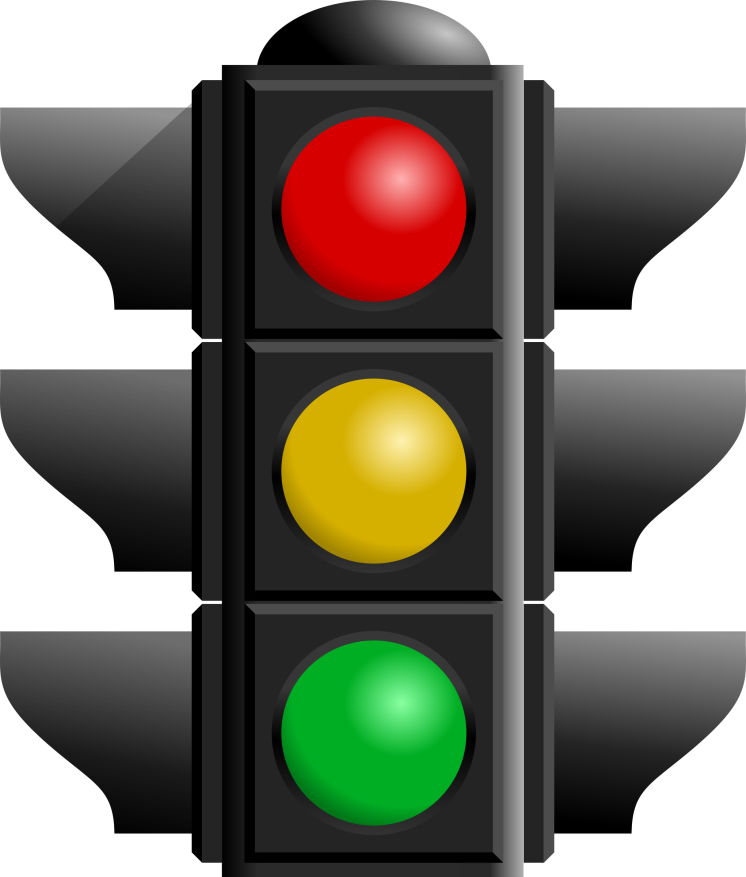 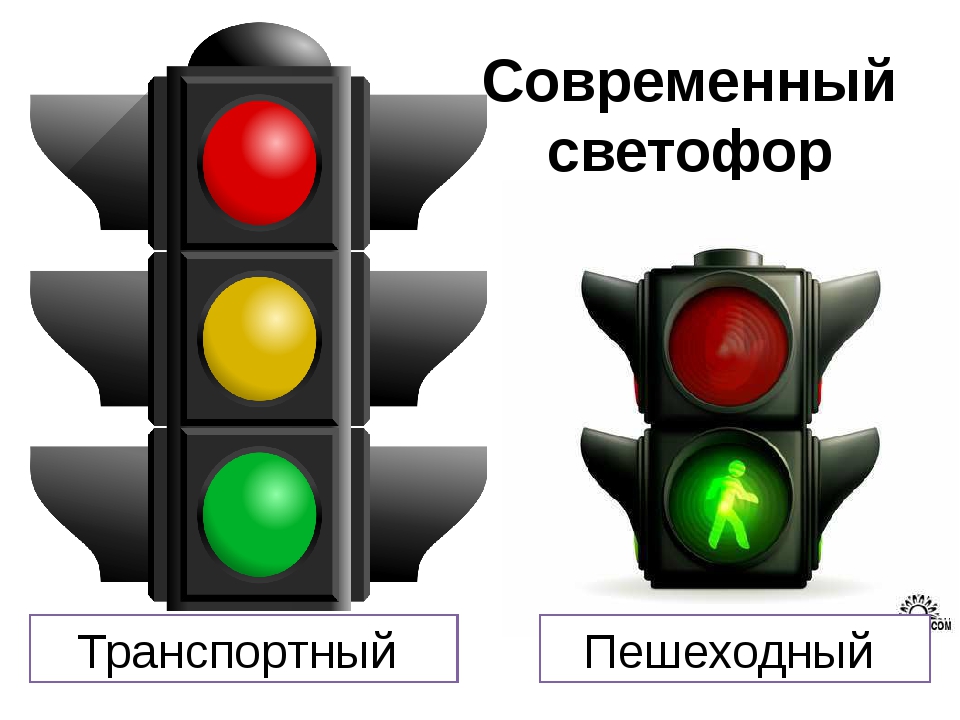 Транспортный
Пешеходный
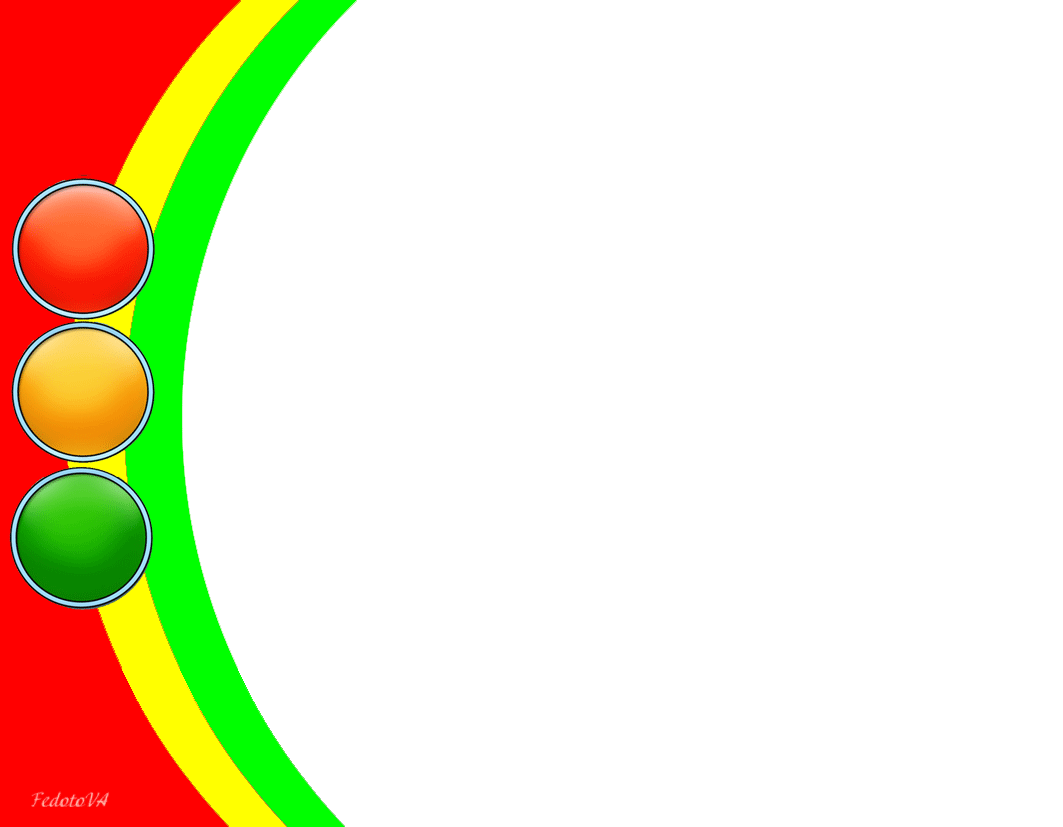 История светофора
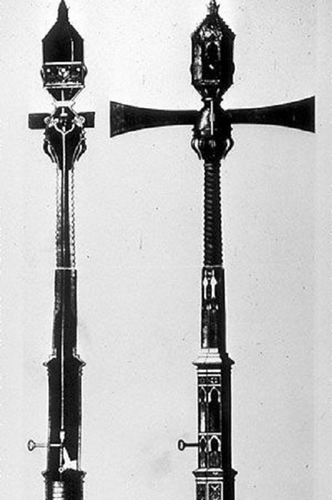 Первый светофор. 
Лондон. 10 декабря 1868 г.
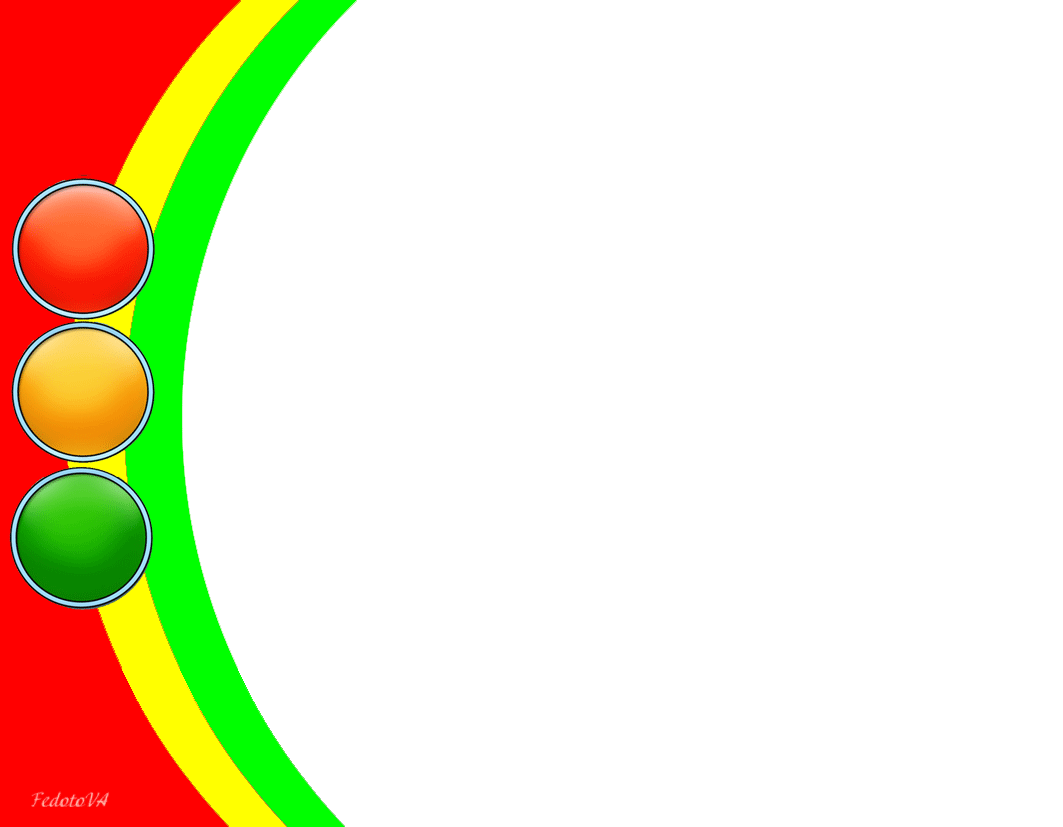 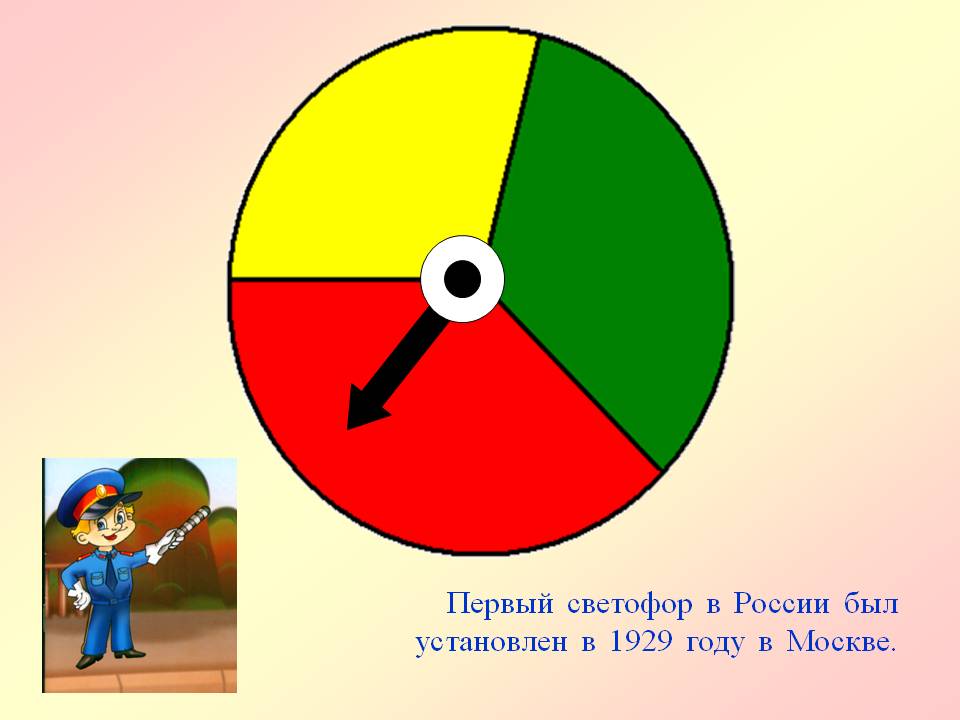 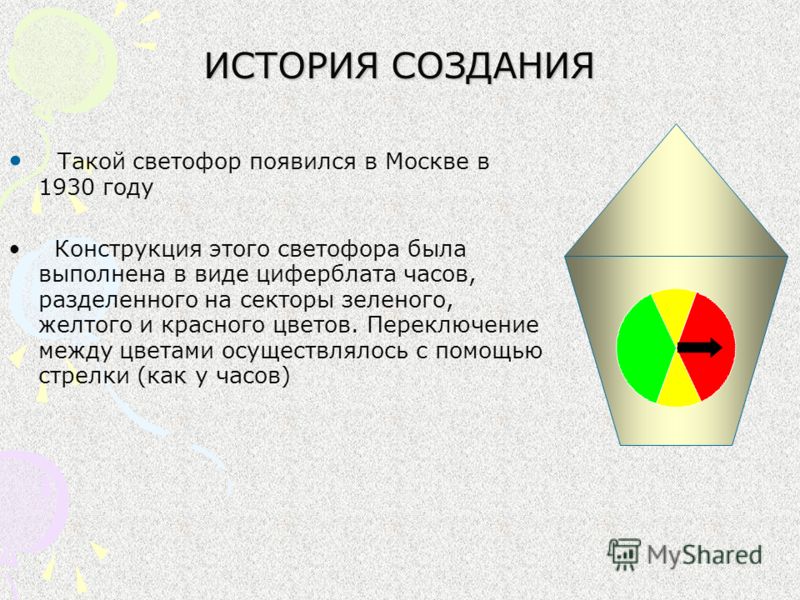 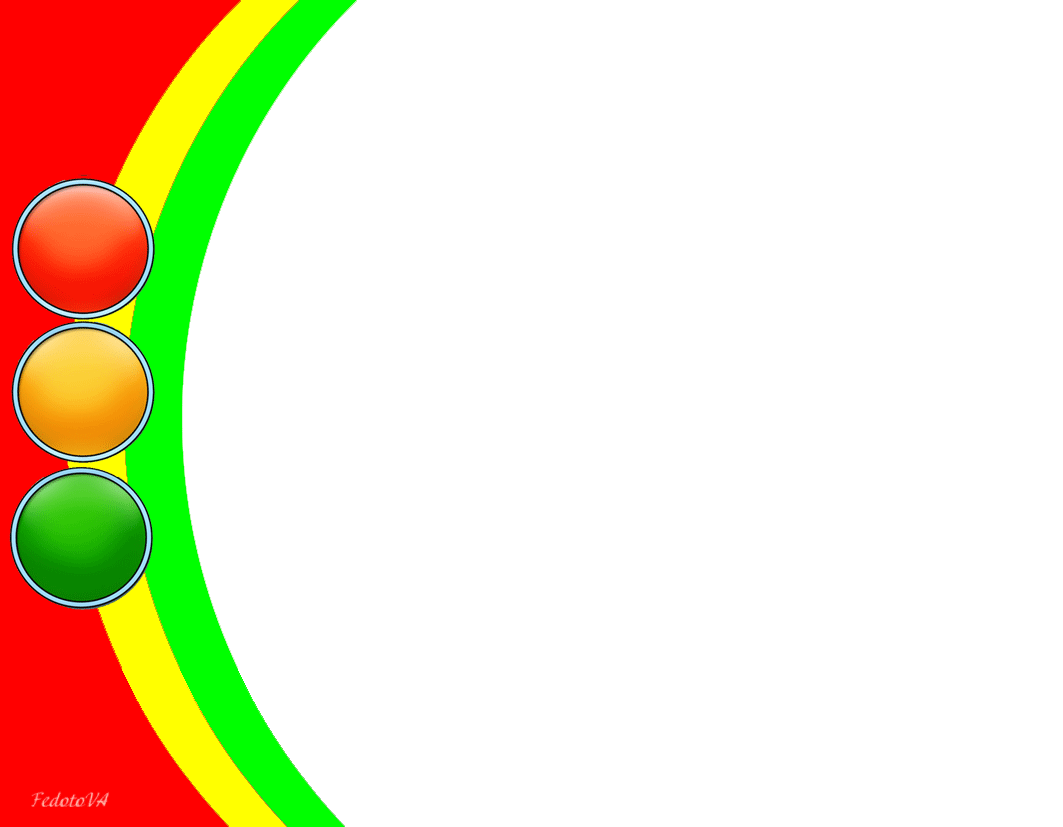 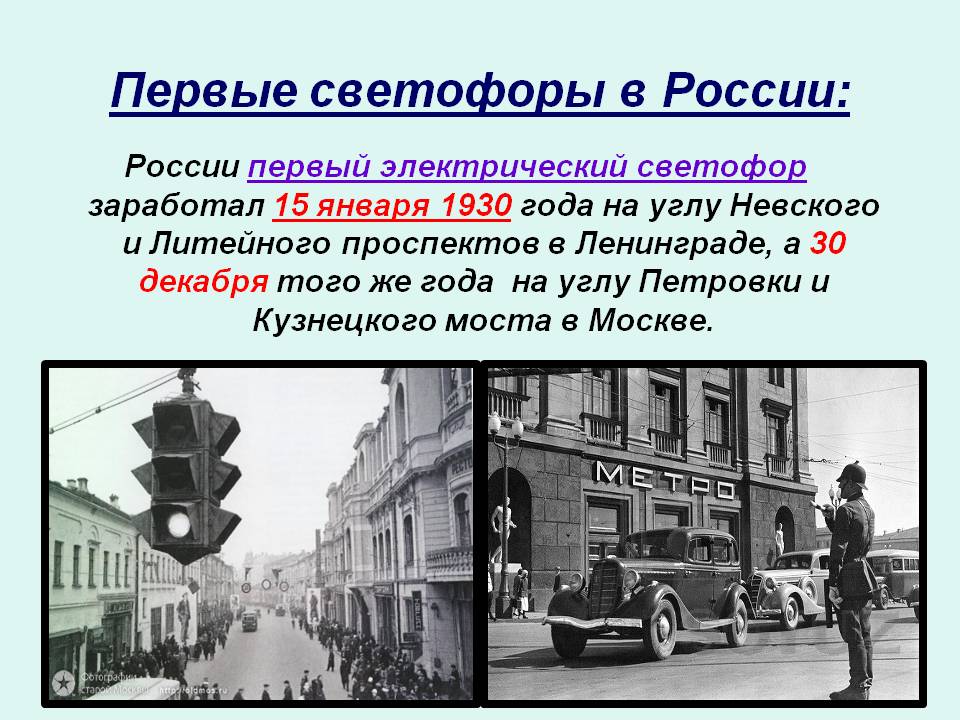 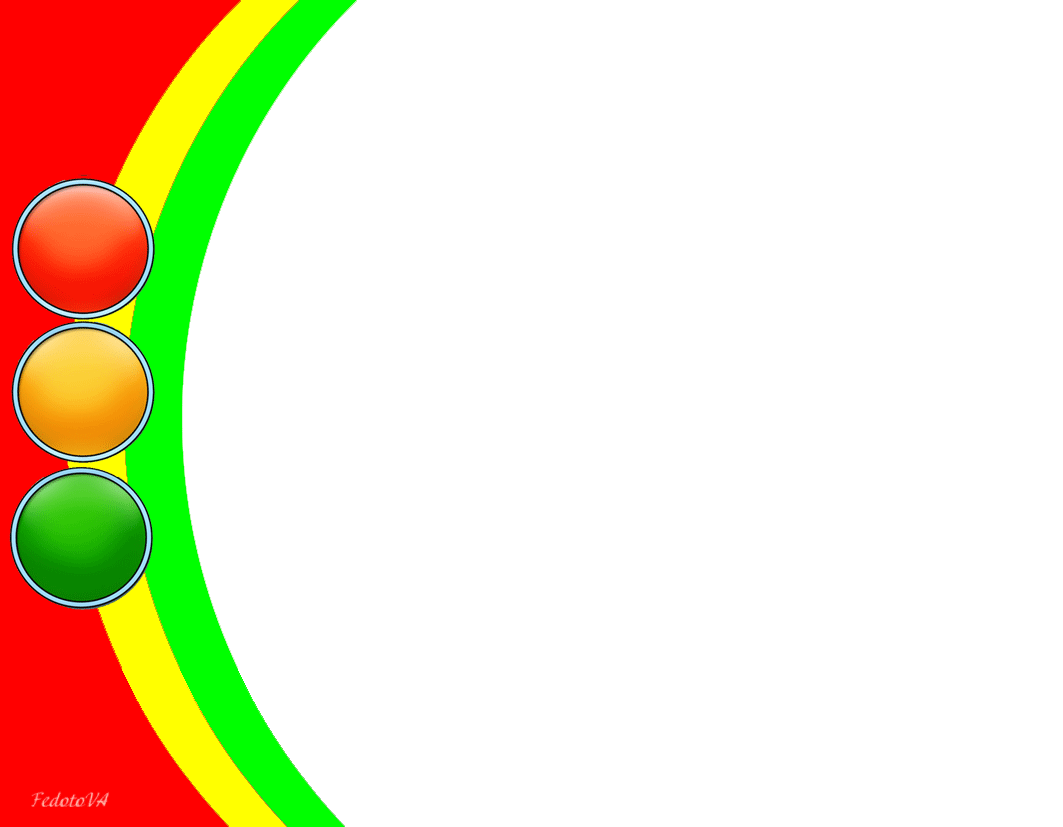 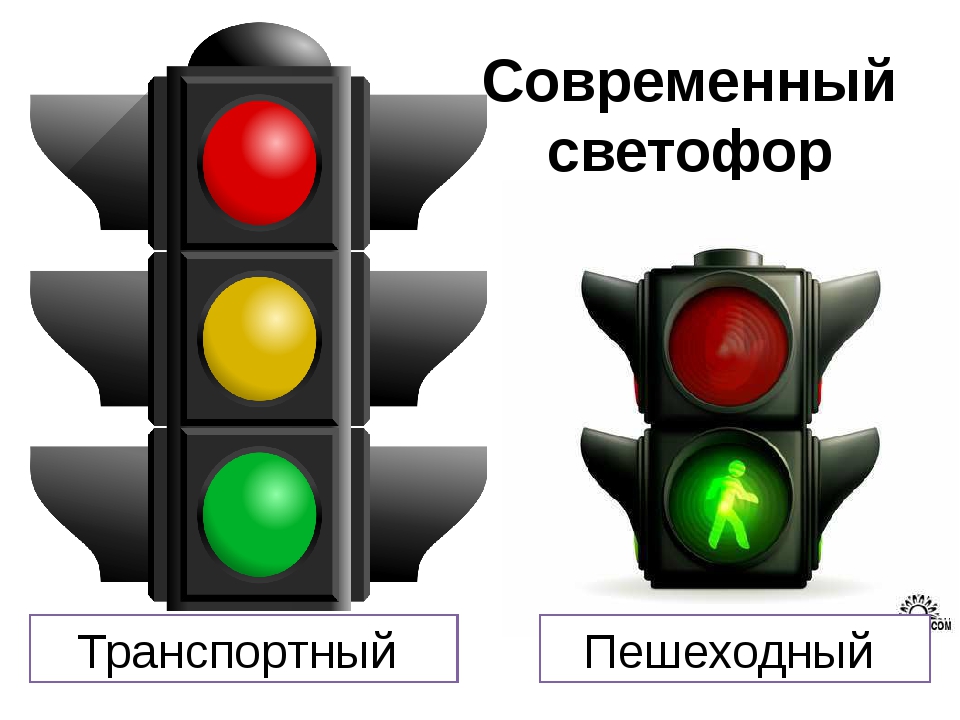 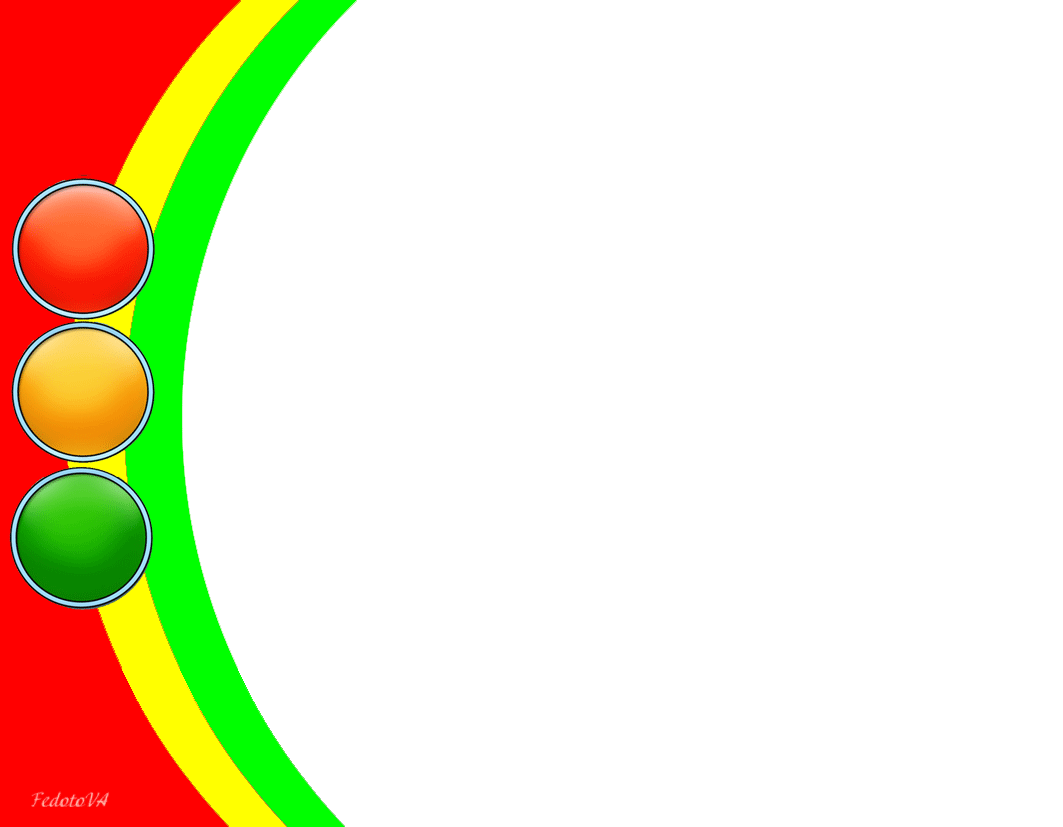 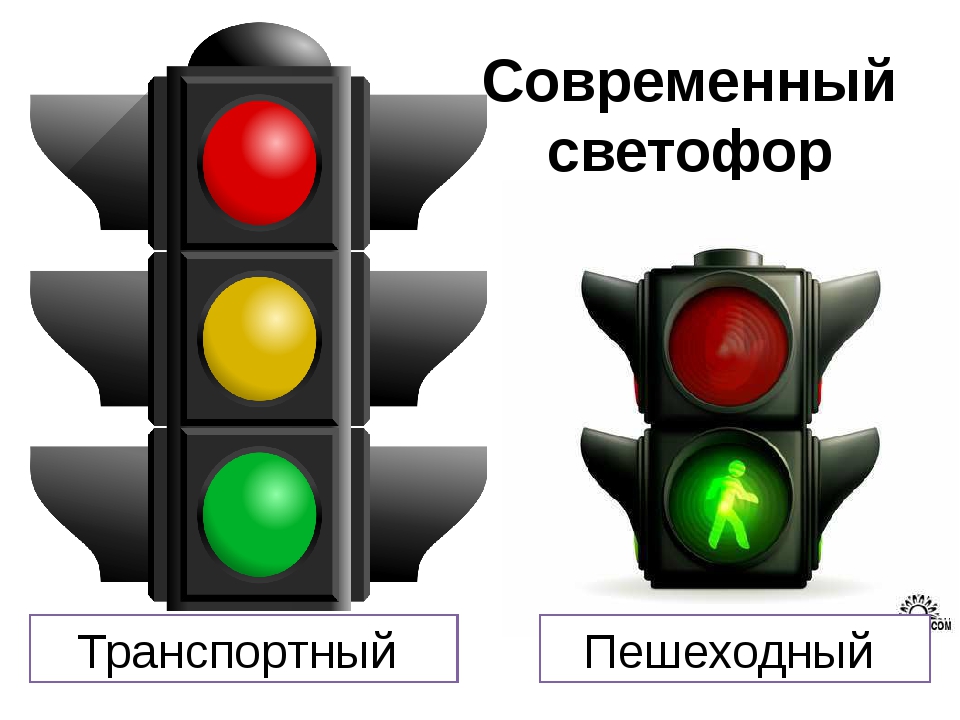 Красный свет – 
проезда нет!
Желтый – 
будь готов к пути
А зелёный свет – 
кати!
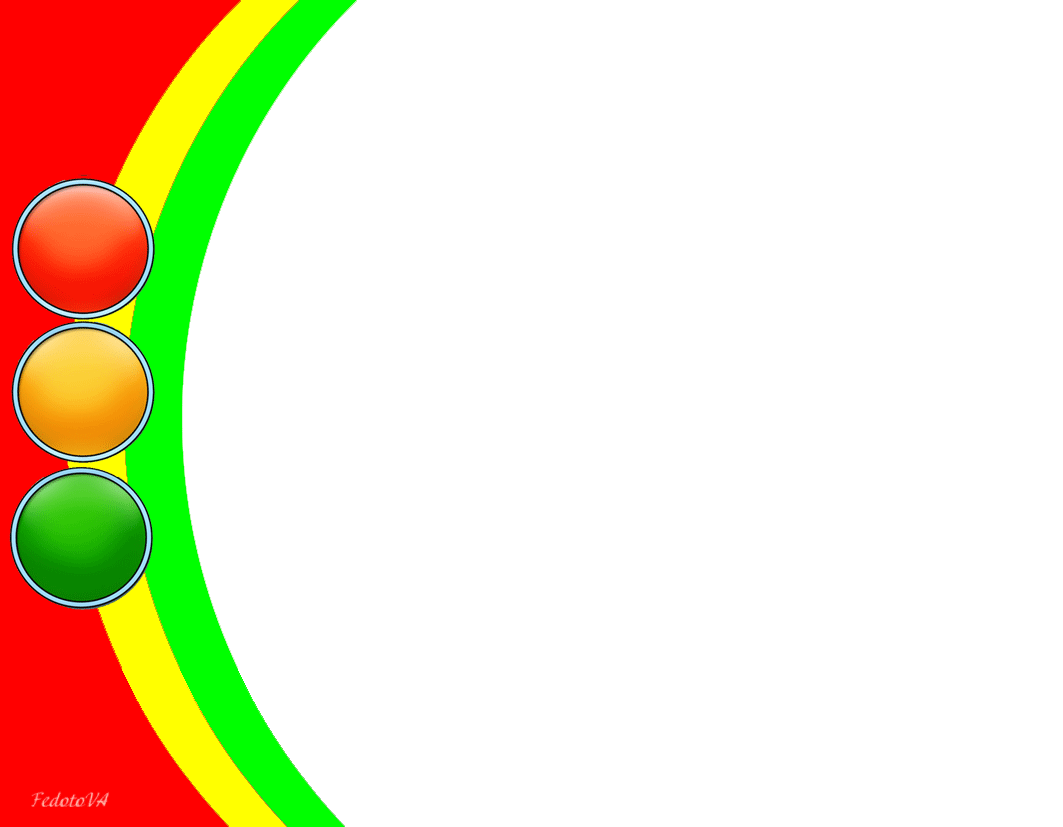 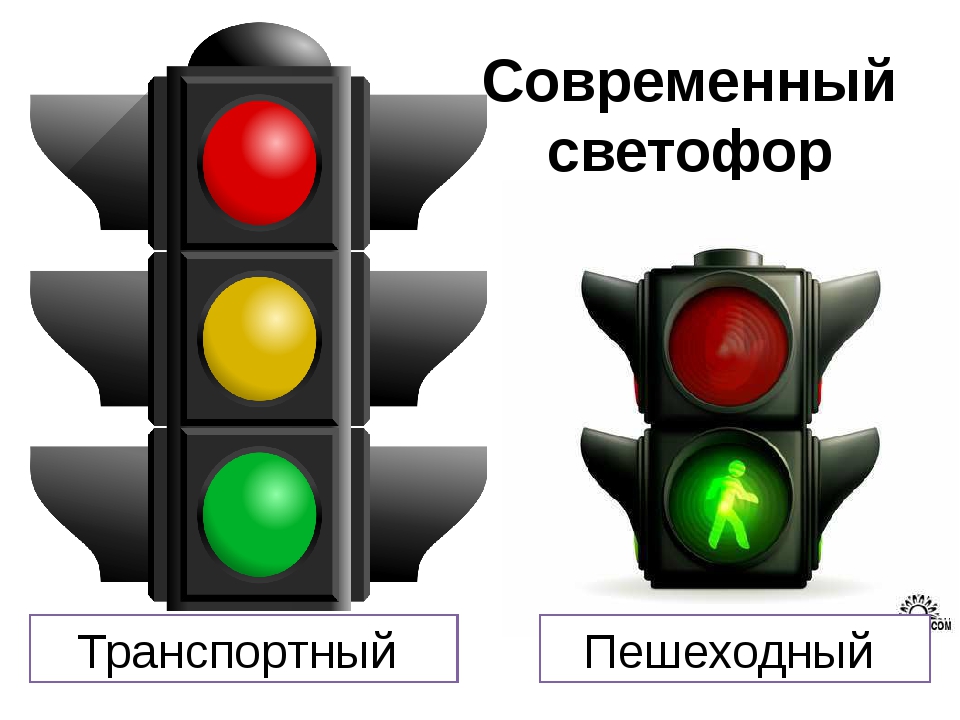 На светофоре — красный свет! Опасен путь — прохода нет!
Зеленый вспыхнул впереди — Свободен путь, переходи.
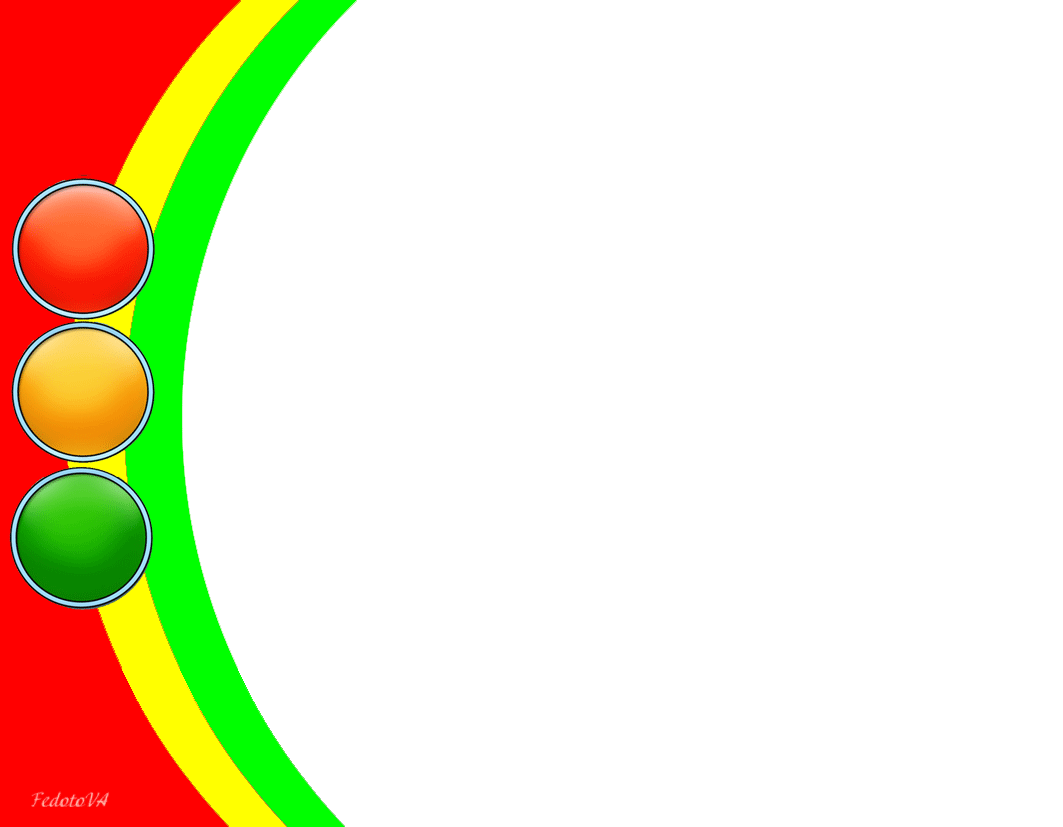 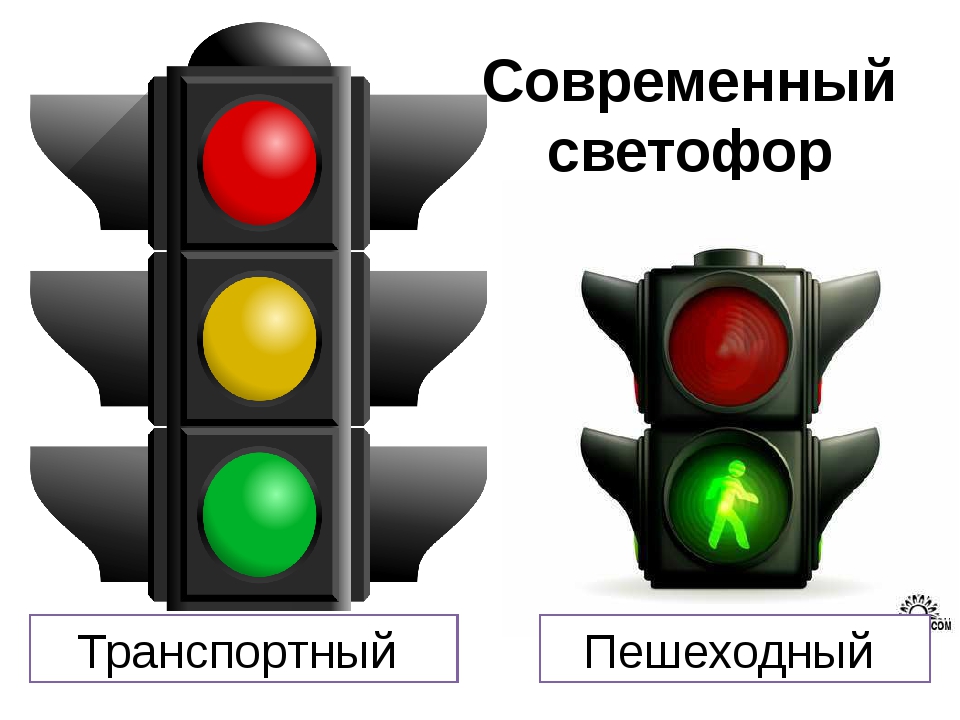 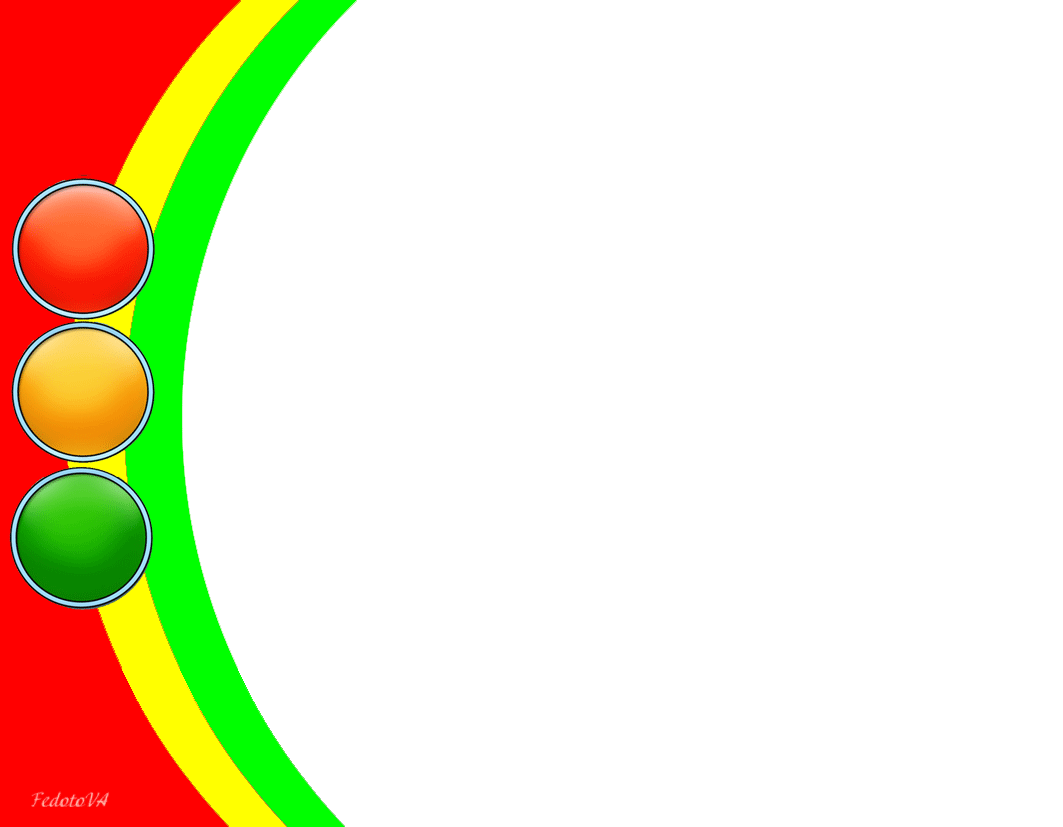 МОЛОДЦЫ!!!
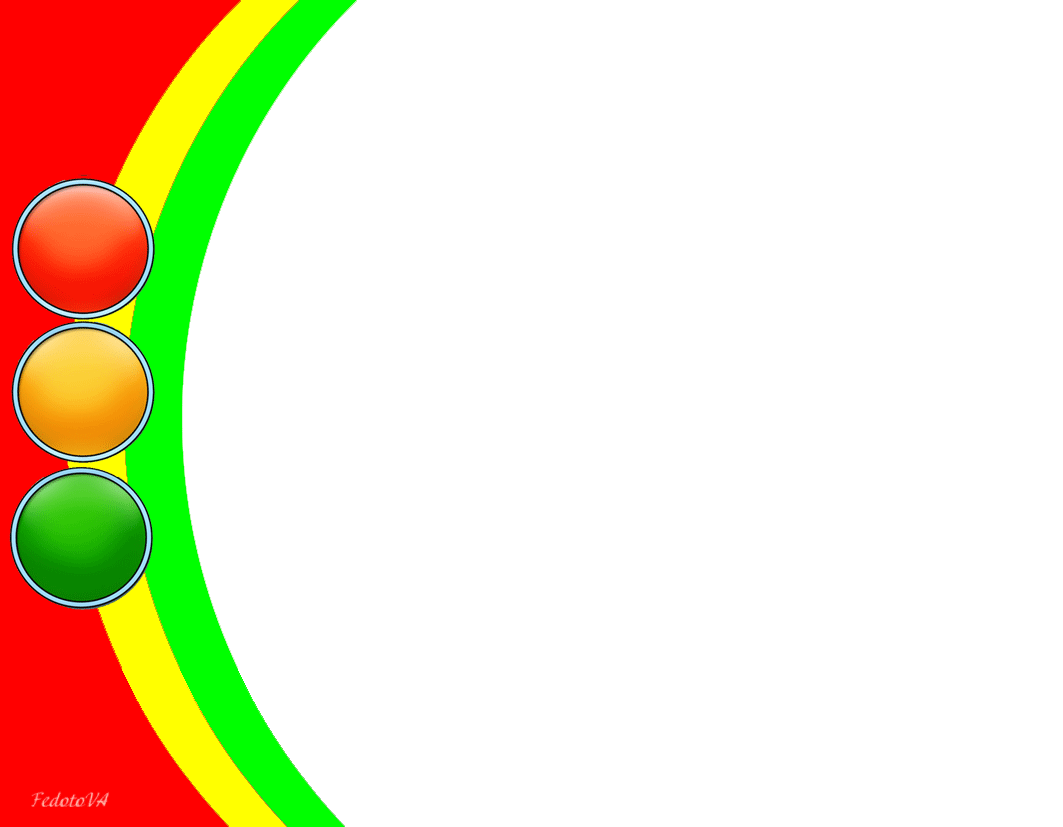 В работе использовались материалы сайта «Дорога без опасности» http://bdd-eor.edu.ru/eors/1